Загадка образа Печорина
Пацановская С.В., учитель 
русского языка и литературы 
ГБОУ № 54 г. Санкт-Петербурга
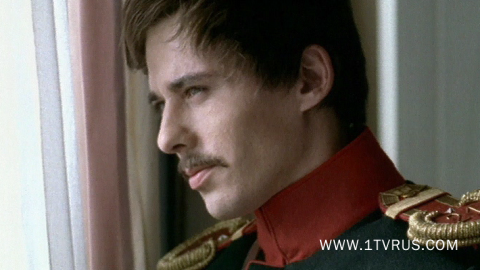 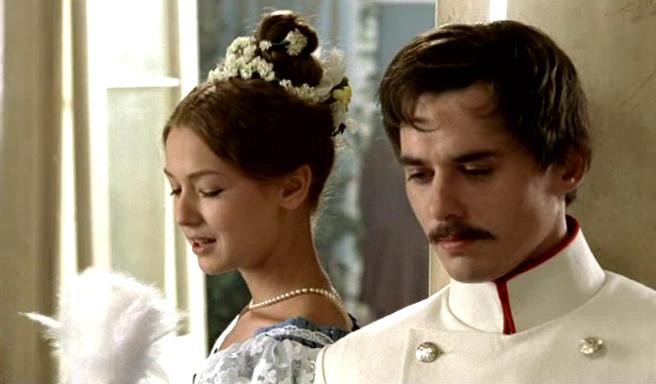 …я никогда сам не открываю моих тайн, а ужасно люблю, чтоб их отгадывали…
	(запись из дневника Печорина)
- Кто же он – Печорин – «добрый малый или мерзавец»? 
- Раскрыть загадочный образ главного героя, понять его душевные терзания, поиски, разочарования в любви, дружбе и жизни.
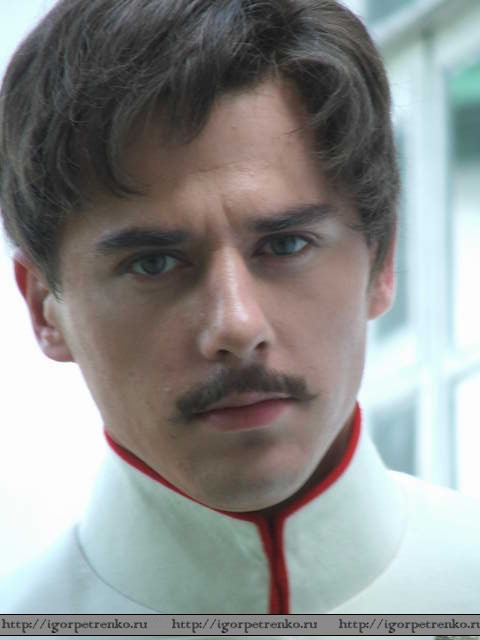 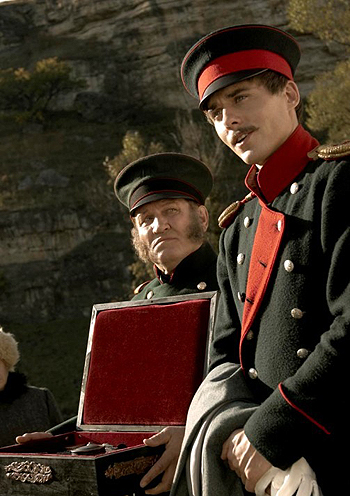 «Принуждённые к молчанию, сдерживая слёзы, мы выучились сосредоточиваться, скрывать свои думы…» 
(А.И. Герцен)
Прием шести шляп мышления
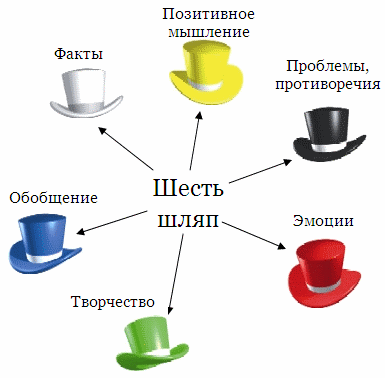 Расположите главы романа в фабульной последовательности. Какие композиционные приемы использует автор для создания загадочности образа Печорина?
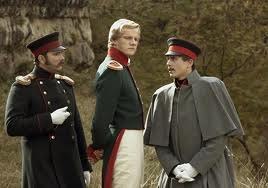 Расскажите об эмоциях, чувствах и впечатлениях от образа Печорина после прочтения романа.
Какие эмоции преобладают у Вас применительно к образу Печорина после прочтения романа?
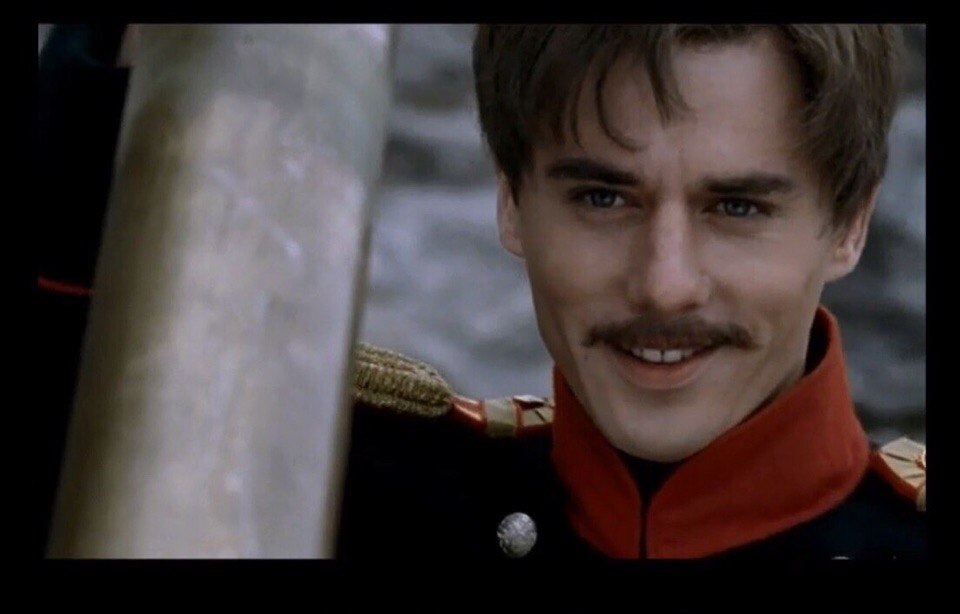 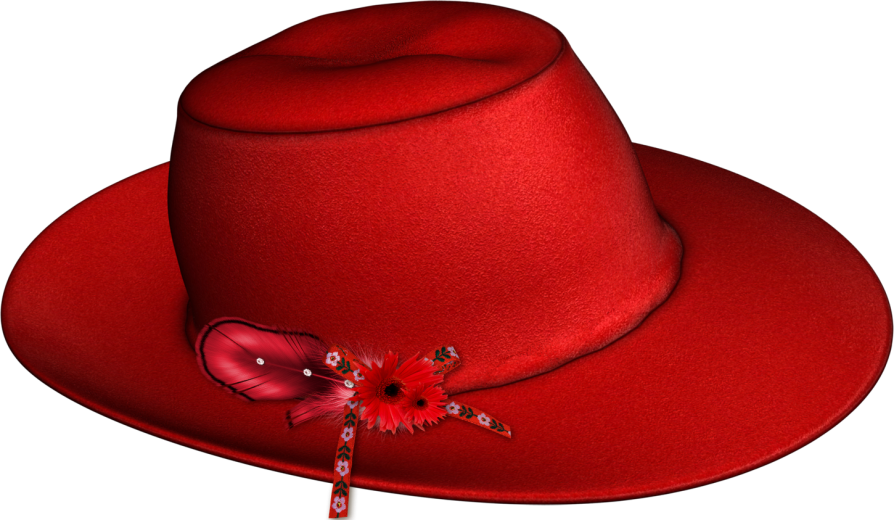 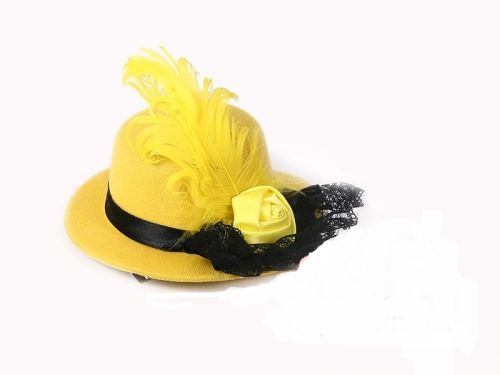 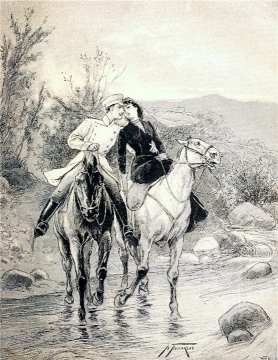 Печорин – полюс притяжения? 
Что привлекает в герое?
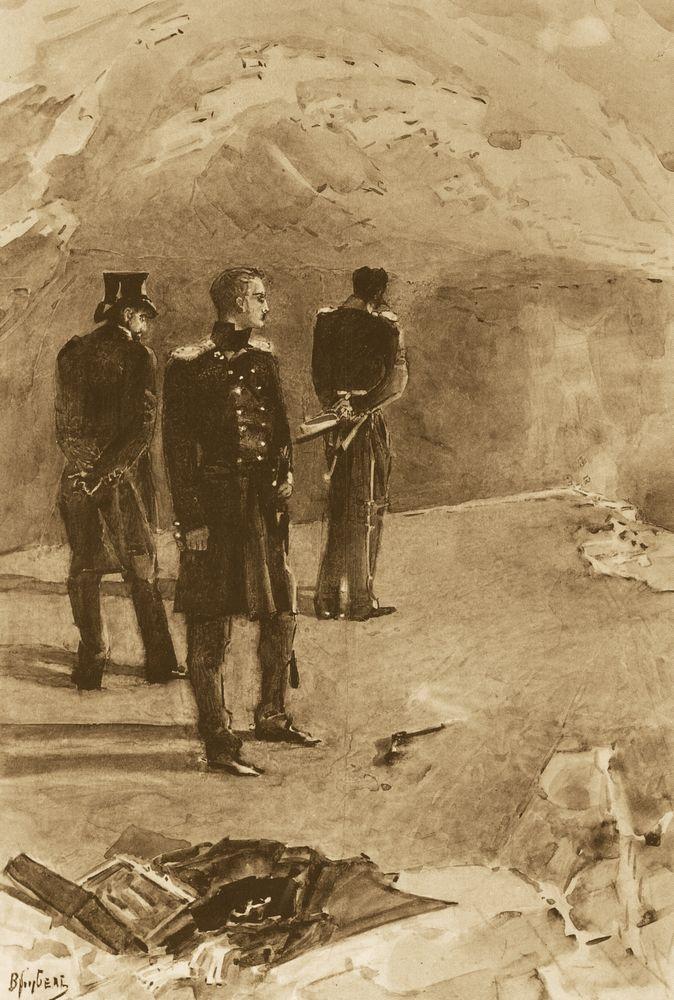 Положительный ли герой Печорин?(использование приема «Фишбоун»)
способность  страдать 
оттого, что приносит 
несчастья другим
аналитический ум
способность на чувство
благородство
романтичность
храбрость
самообладание
Настоящий герой
сила характера
активность
Так ли хорош Печорин?
сцена с княжной Мери
самоанализ
сцена с пьяным казаком
сцена дуэли
способность чувствовать 
 красоту природы
эпизод дуэли
сцена погони за Верой
слепой мальчик
сцены из новеллы «Тамань»
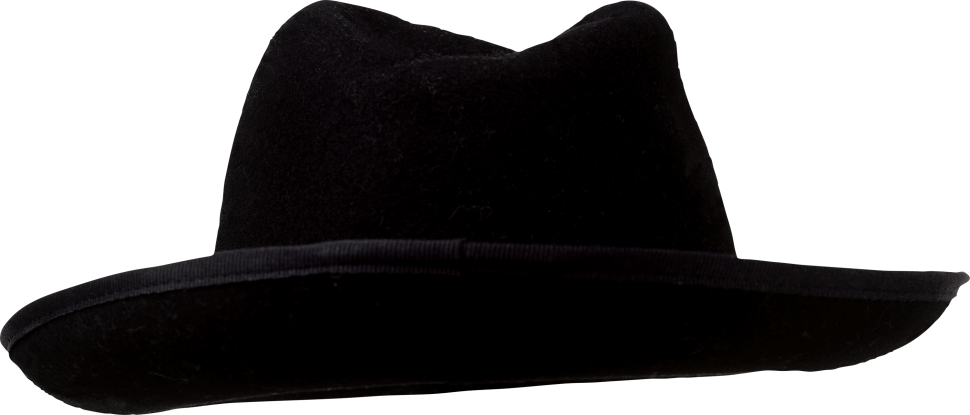 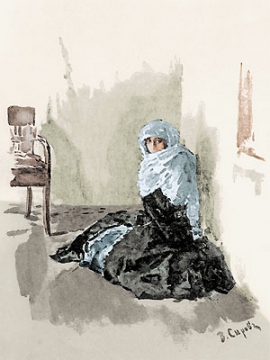 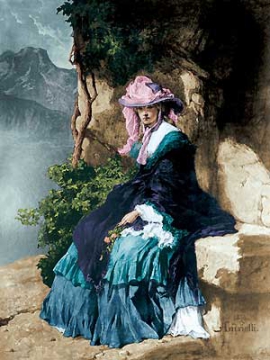 Печорин – полюс отталкивания? 
Неужели зло так привлекательно? 
Виноват ли Печорин в том зле, которое он приносит людям?
Отрицательный ли герой Печорин?(использование приема «Фишбоун»)
неверие в любовь
источник несчастья для окружающих
желание интриговать
отсутствие цели в жизни
амбициозность
неверие в дружбу
цинизм
эгоизм
Человек, идущий путем зла
равнодушие к людям
Отрицательный ли 
герой Печорин?
отношения с 
мужем Веры
отношения с Мери
история с Бэлой
отношения с Грушницким
сцена с 
Максим Максимычем
отношения с женщинами
исповедь Печорина
похищение Бэлы
ночь перед дуэлью
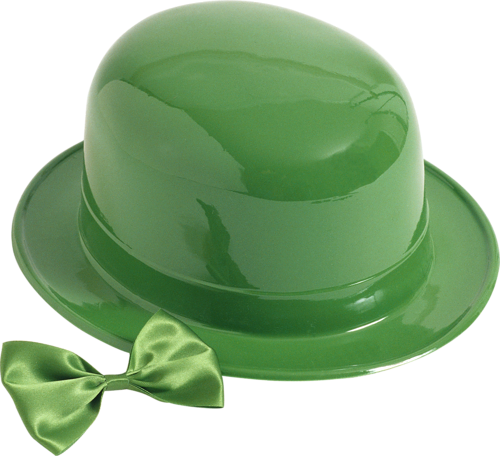 Попробуйте увидеть положительное начало в отрицательных качествах Печорина.
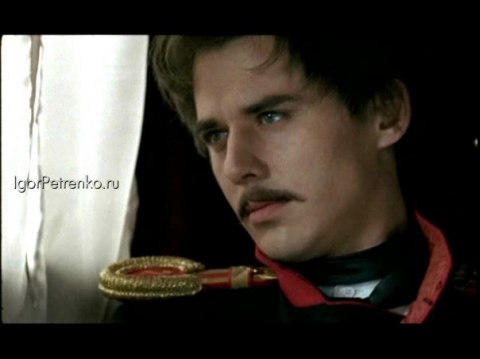 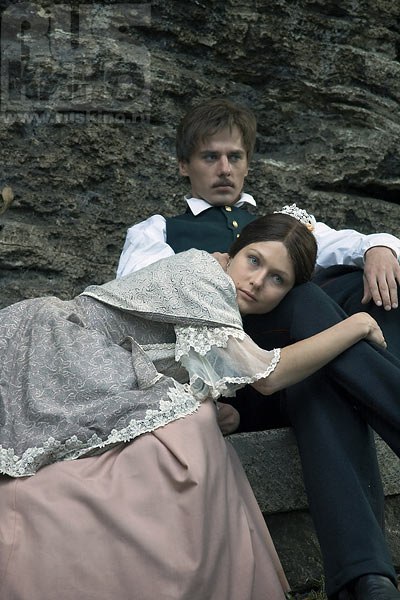 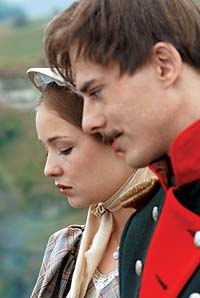 … эгоист
… циник
… влюбленный
… ненужность
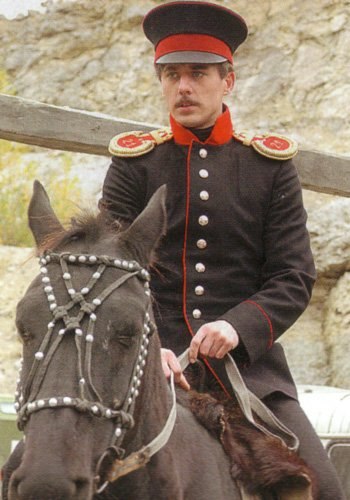 Приемы и средства создания загадочного образа Печорина.
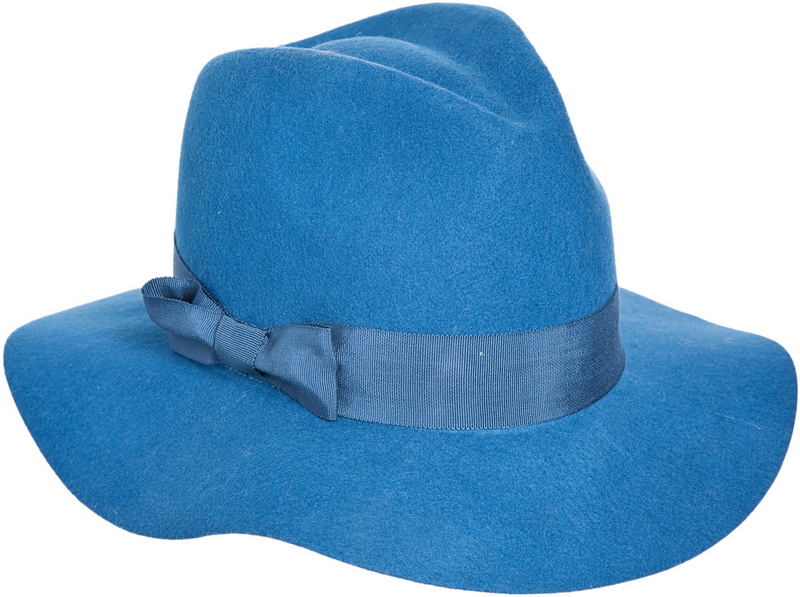 Закончите фразу
- Печорин для меня…
- Я восхищаюсь…
Я осуждаю Печорина за…
Я не осуждаю Печорина, потому что …
- Мне очень жаль, что…
 Прочитав роман Лермонтова, я понял (а)…
«В натуре Печорина столько скрытой способности чувствовать и увлекаться, что «игра», разгораясь всё дальше, то и дело задевает за эти подлинные стороны его существования»
В. Михайлова
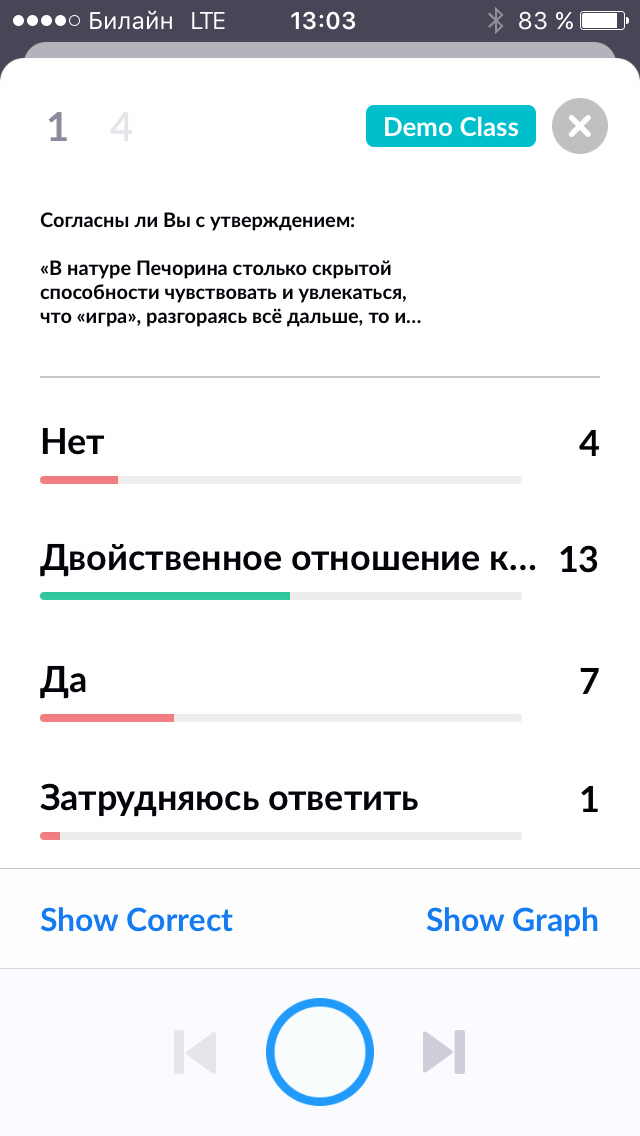 «Мы убеждаемся, что в любой ситуации Печорин ведёт себя как явный индивидуалист, по собственной воле, сознательно и целеустремлённо идущий путём зла»			
			В. Маркович
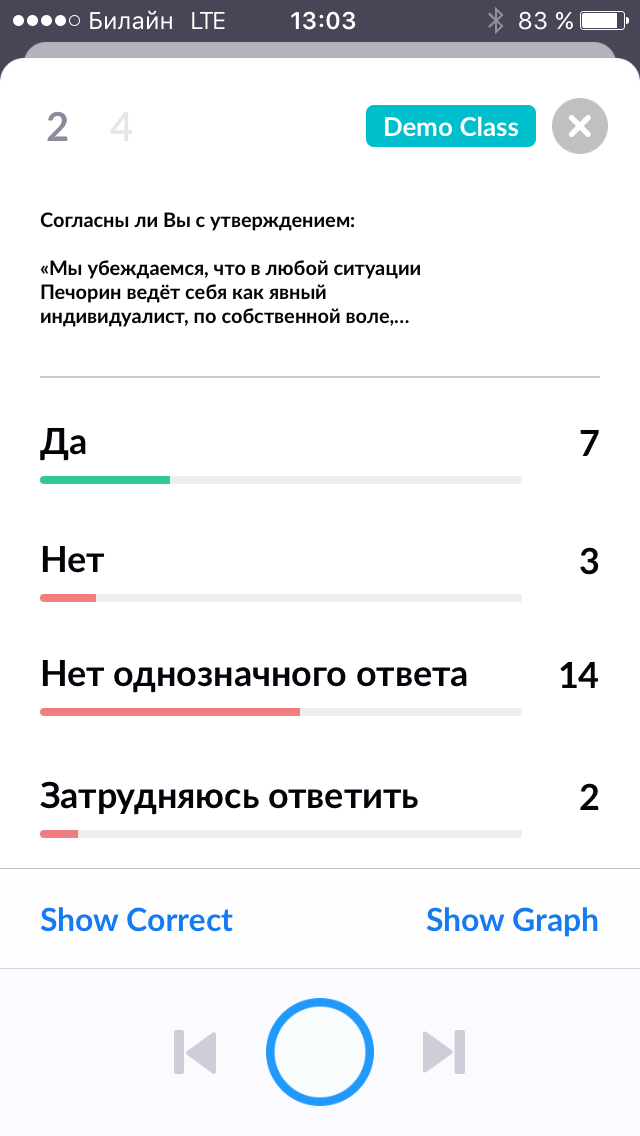 «Печорин скрывается от нас  таким же неразгаданным существом, как и является нам  в  начале романа»                                                 						В.Г.Белинский
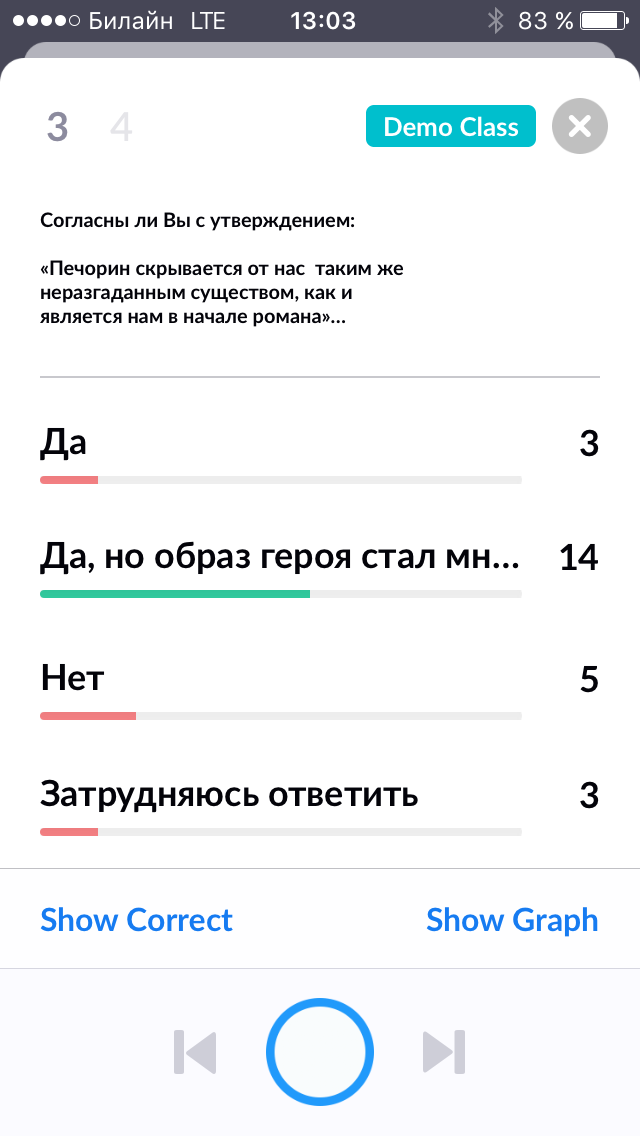 Выберите верное для Вас утверждение
Домашнее задание (по выбору)
Вариант 1. Ответы на вопросы: №№ 1,3-7 (учебник стр. 190-191) 

Вариант 2.
Письменно ответьте на вопрос:
«Хотели ли бы Вы, чтобы с Вами был рядом человек, похожий на Печорина? Почему ?»
(10-12 предложений)